MATH 1314
Lesson 12: Curve Analysis (Polynomial)
To solve Friday’s mystery:
f(x) = 1234e^(0.1234x)
intersect(f(x),100.0)

This will give you the decimal answer.  
New Window afterwards so you don’t overload and get kicked out afterwards.
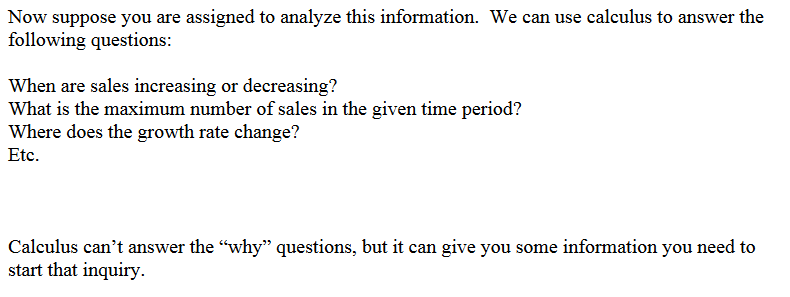 Intervals on Which a Function is Increasing/Decreasing
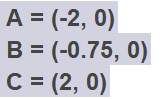 root(f'(x))
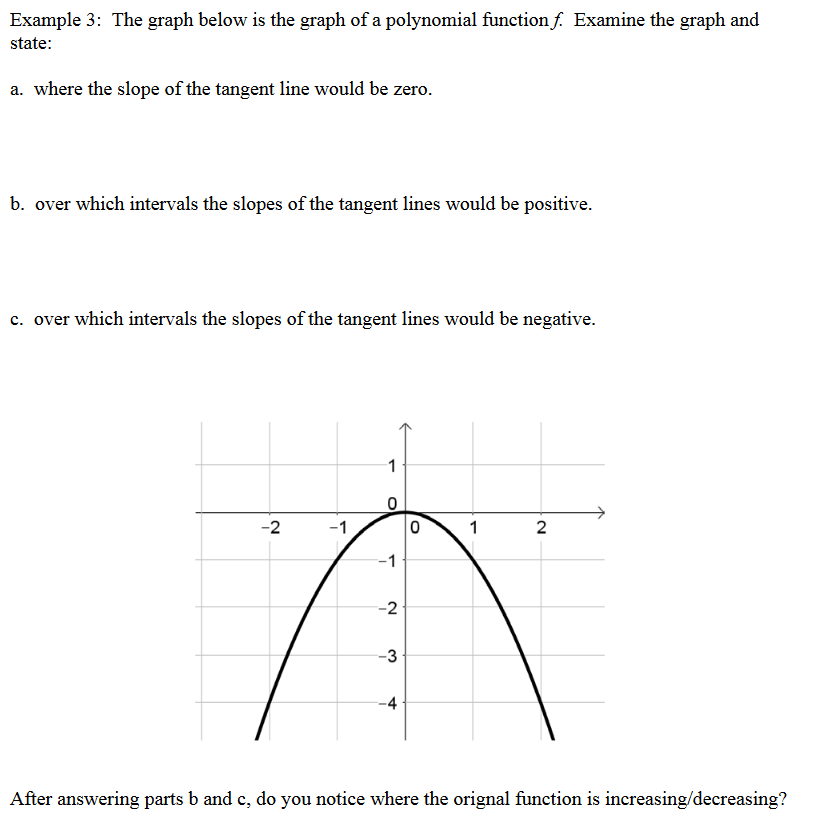 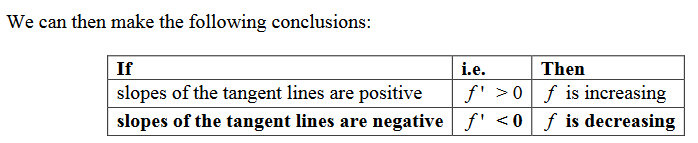 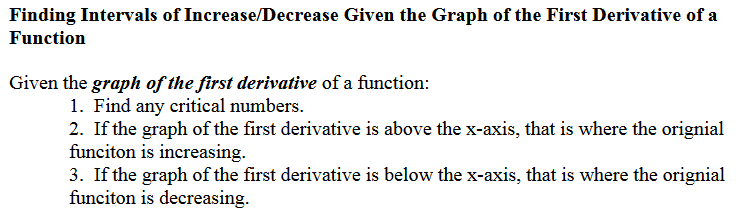 Popper 12:
Concavity and Points of Inflection
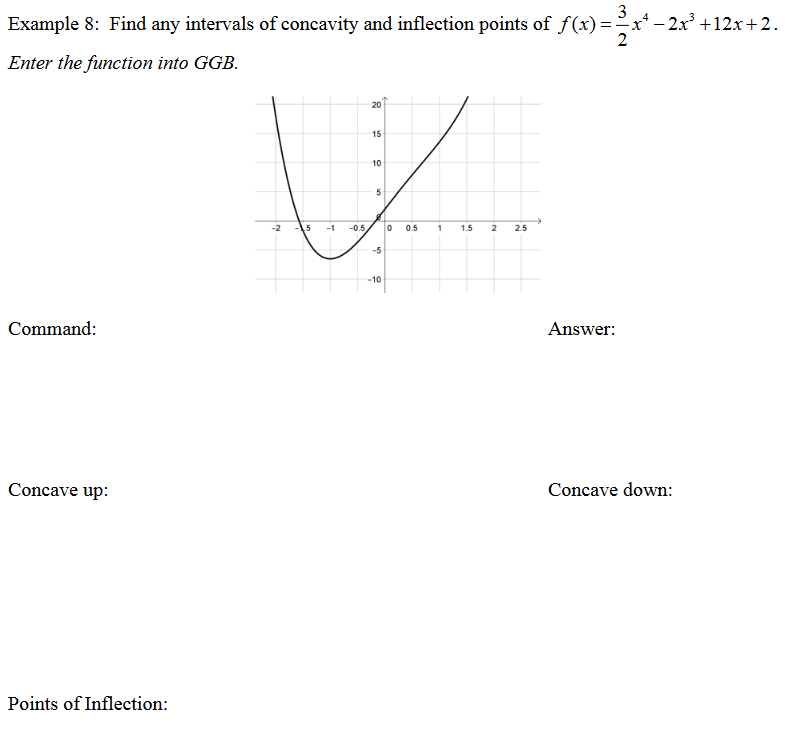 InflectionPoint(f(x))
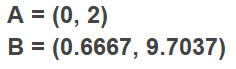 Summary:
If you are given f’(x):
increasing: positive		decreasing: negative
concave up: increasing		concave down: decreasing


If you are given f”(x):
concave up: positive		concave down: negative